Steunmaatregelen nav de Coronacrisis
BAN Vlaanderen  - 29 september 2020Iris Detavernier – Bedrijfsadviseur Team Bedrijfstrajecten VLAIO
Inhoudstafel (1)

Premies en andere maatregelen nav Coronacrisis
Coronapremies
Vlaams beschermingsmechanisme
Sectorale maatregelen
Regionale maatregelen
Fiscale maatregelen (Federaal en Vlaams)
Maatregelen voor werkgevers mbt personeel (Federaal)
Maatregelen voor zelfstandigen mbt eigen inkomsten
Overbruggingsrecht
Overbruggingsrecht ter ondersteuning van heropstart
2
Inhoudstafel (2)
Steunmogelijkheden bij de heroriëntering van je businessplan
Advies en opleiding
kmo-portefeuille 				
werkbaarheidscheques
Europees Sociaal Fonds (ESF)
Transformatie
kmo-groeisubsidie
Innovatie
ontwikkelingsprojecten - onderzoeksprojecten
Investeringen
Strategische Transformatiesteun COVID-19
Internationaliseren
Reboot your export/ coronasteunpakket
3
Belangrijke opmerking
Dit overzicht zet de belangrijkste maatregelen nav de Coronacrisis op een rijtje. Voor het volledige plaatje kan je hier terecht.
Dit overzicht werd opgemaakt op 29/09/2020. Voor eventuele recentere maatregelen na die datum verwijzen we je graag door naar de subsidiedatabank op onze website.
Premies en
andere maatregelen
Coronapremies
Sectorale
maatregelen
Sectorale maatregelen
Zowel de overheid als de privésector bieden sectorale steunmaatregelen aan:  
Creatieve en culturele sector: herstel cultuurkrediet, Live2020
Evenementensector: terugbetaalbaar voorschot
Detailhandel en voedingssector: versoepeling werktijden, overuren,…
Land- en tuinbouwsector
Horeca: verlaagd BTW tarief, HorecaComeback
Mobiliteitssectoren: één maand gratis auteursrechten
Sociale economie
Toerisme
Sectorale maatregelen
Regionale
maatregelen
Regionale maatregelen
In navolging van de federale beslissingen ter preventie van het coronavirus voorzien steden en gemeenten ook steunmaatregelen voor de getroffen zelfstandigen en ondernemers. 

MEER INFO
Fiscale maatregelen
Fiscale maatregelen (Federaal en Vlaams)
Federale maatregelen				MEER INFO 
- Afbetalingsplan voor fiscale schulden- Nieuwe limietdatum voor het indienen van bepaalde aangiften- Uitstel betaling van btw en bedrijfsvoorheffing- Uitstel betaling van de personen- en de vennootschapsbelasting- Verlaagde BTW tarieven- Verlenging indieningstermijn voor de aangifte van bepaalde belastingen in Biztax- Voorafbetalingen – verhoging bonus%- Waardeverminderingen op handelsvorderingen- Wederopbouwreserve
Fiscale maatregelen (Federaal en Vlaams)
verhoogde investeringsaftrek (25%) voor investeringen tussen 12 maart en 31 december 2020 door eenmanszaken, vrije beroepen en kleine ondernemingen. De overdracht van ongebruikte investeringsaftrek voor investeringen in 2019 is verlengd tot de twee volgende belastbare tijdperken in plaats van één belastbaar tijdperk.  
belastingvrije coronareserve: zelfstandigen en bedrijven zullen met een carry back-mechanisme hun verliezen van 2020 in mindering kunnen brengen van de winsten van 2019. Voorafbetalingen kunnen volledig/gedeeltelijk teruggevraagd worden en zo zien ze hun belastingsfactuur voor inkomstenjaar 2019 aanzienlijk dalen  op KT verbeteren kaspositie en solvabiliteit
Fiscale maatregelen (Federaal en Vlaams)
Vlaamse maatregelen                                                        MEER INFO
Uitstel onroerende voorheffing voor bedrijven
Uitstel betaling jaarlijkse verkeersbelasting
Soepel toestaan van afbetalingsplannen
Verlenging van termijnen om aan fiscale verplichtingen te voldoen voor erfbelasting en registratiebelasting
Maatregelen
voor werkgevers
mbt personeel
Maatregelen voor werkgevers (Federaal)
Tijdelijke werkloosheid wegens overmacht
Tijdelijke werkloosheid wegens economische redenen
Uitbreiding aanmoedigingspremie voor werknemers
Afbetalingsplan sociale werkgeversbijdragen 
Uitstel van verschuldigde betalingen aan de RSZ
Vergoeding voor thuiswerk
Doelgroepvermindering collectieve arbeidsduurvermindering

MEER INFO
Maatregelen
voor zelfstandigen
mbt eigen inkomsten
Steunmogelijkheden bij
heroriëntering businessplan
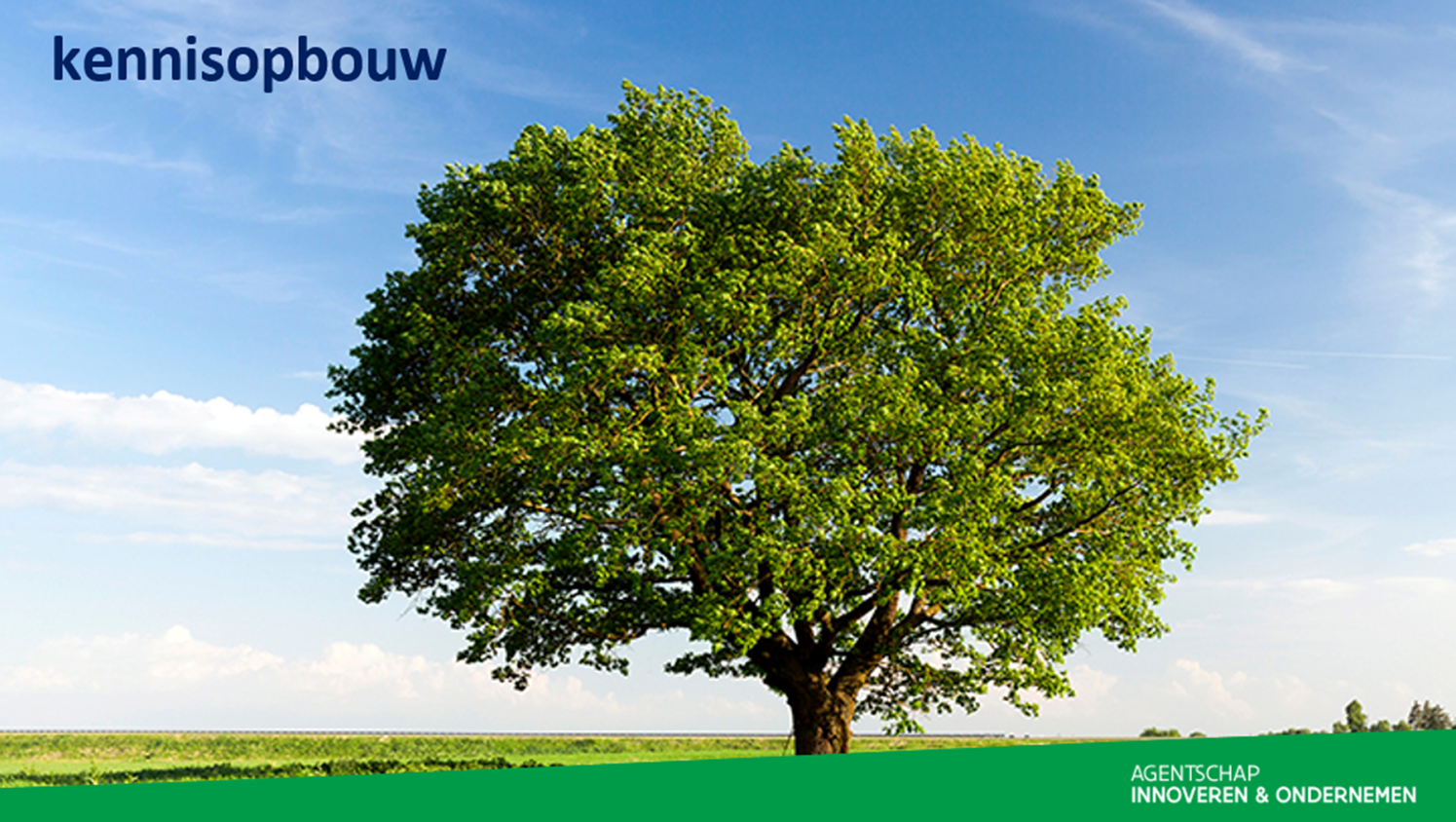 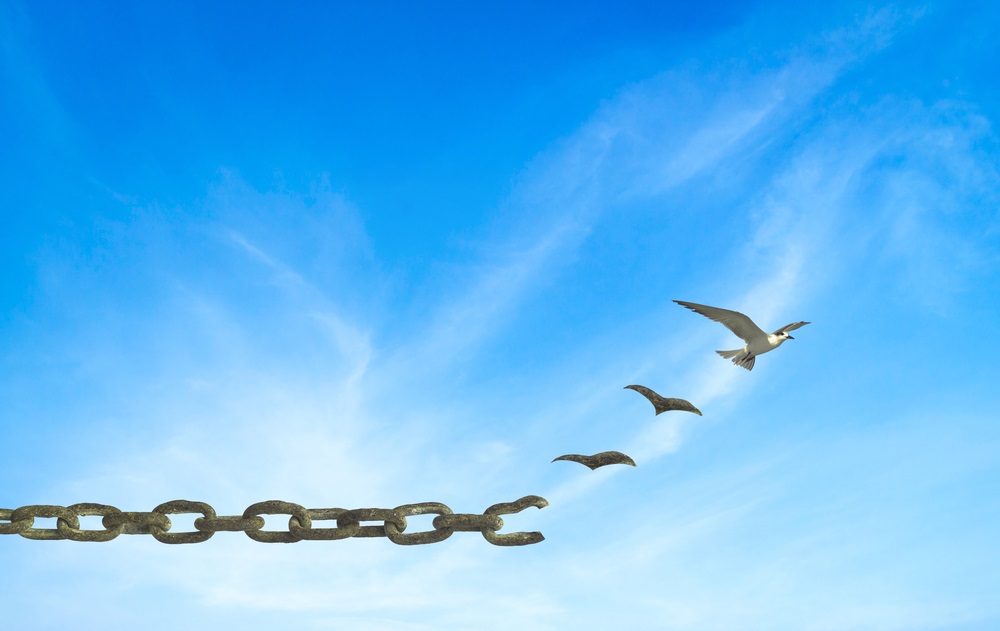 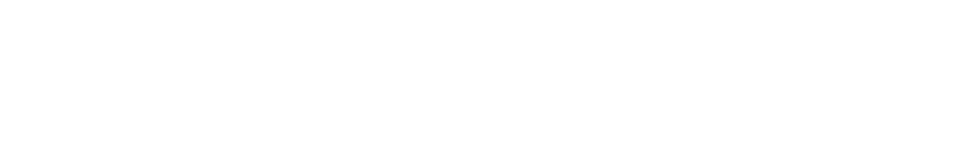 Transformatie
29
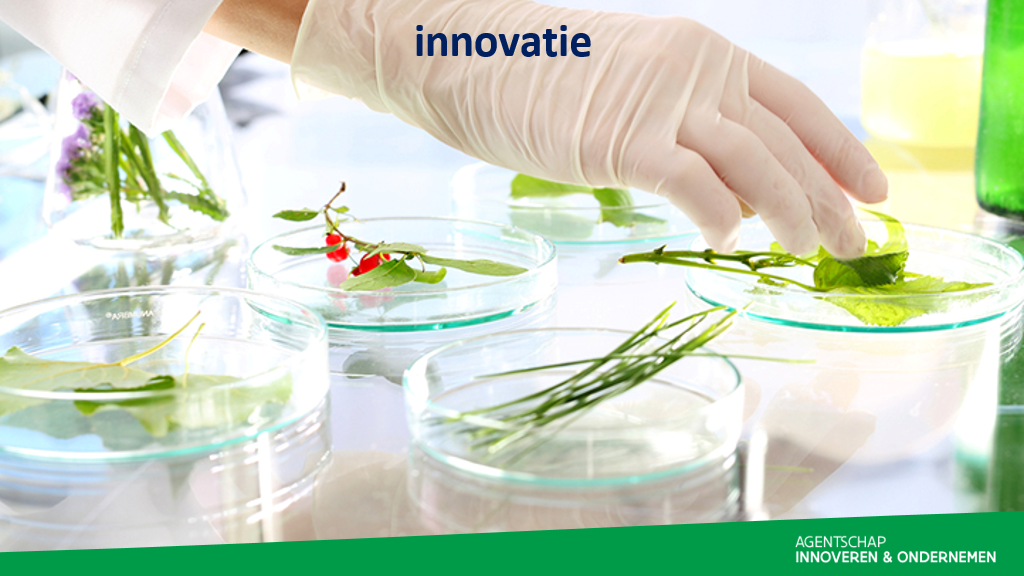 Innovatie
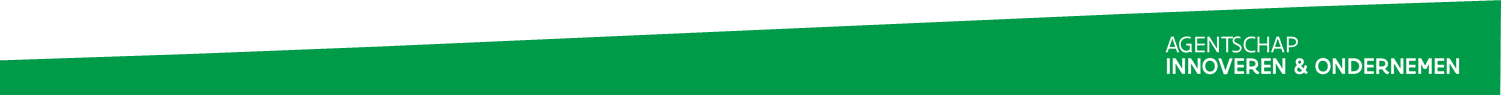 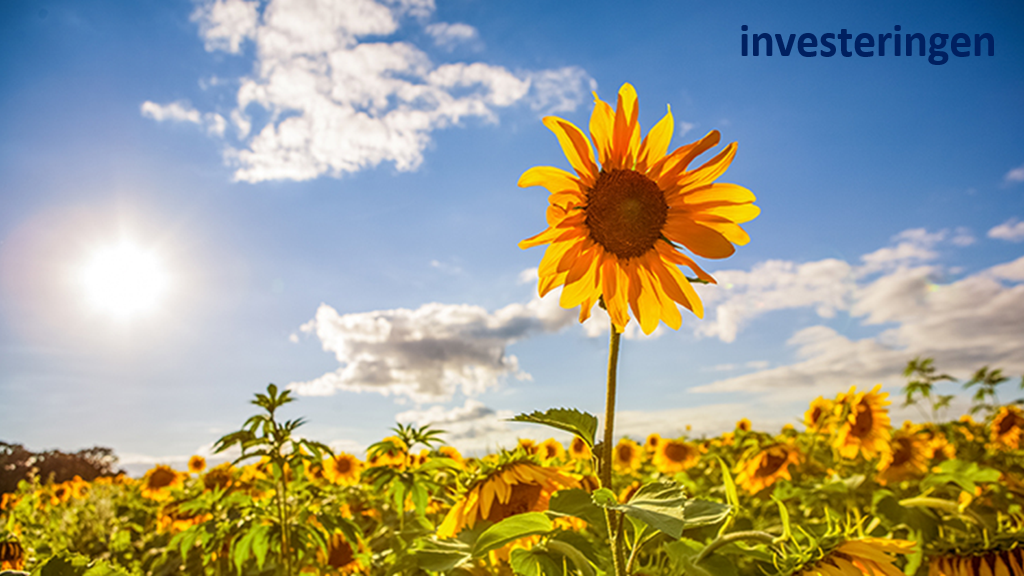 Investeringen
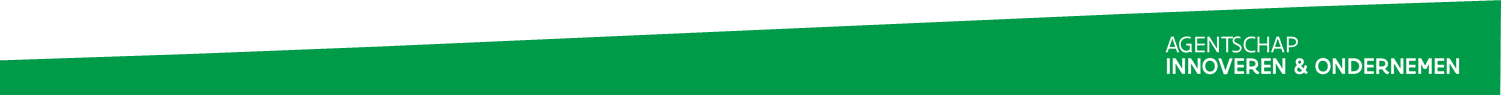 33
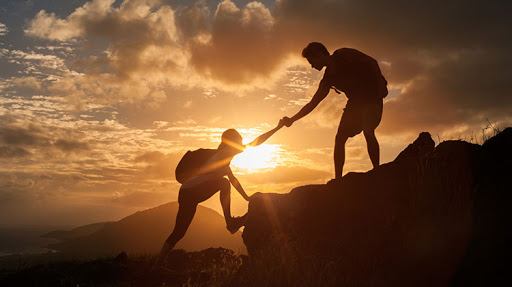 Personeel
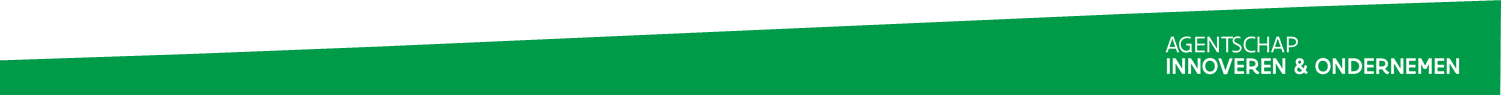 35
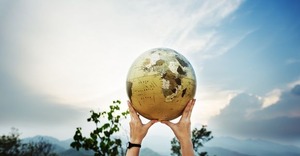 Internationaliseren
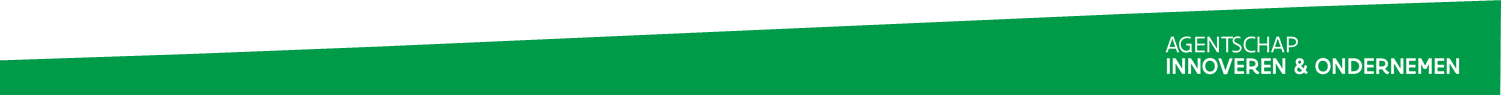 38
VLAIO
VLAIO CONTACT CENTER: 0800 20 555
Linkedin.com/company/agentschap-innoveren-en-ondernemen
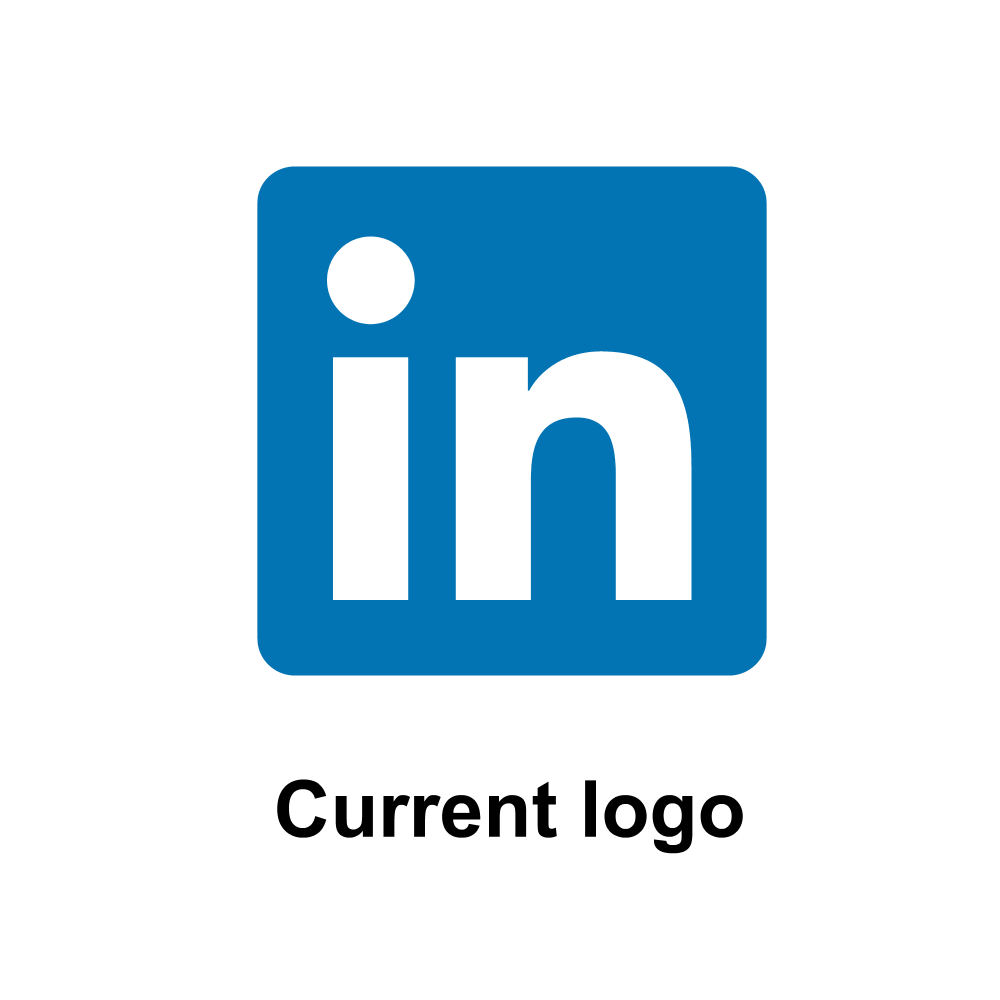 Twitter.com/VLAIO_be
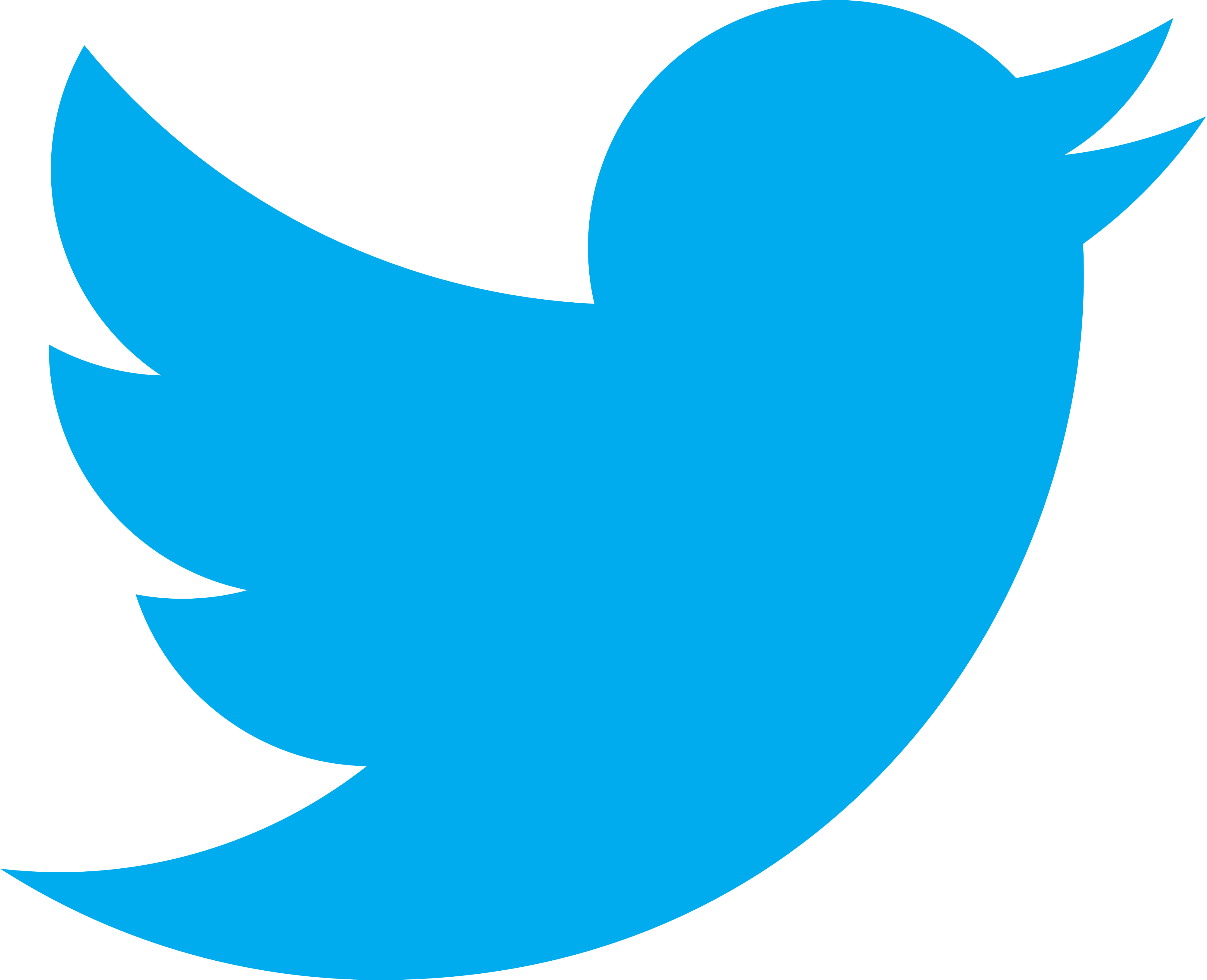 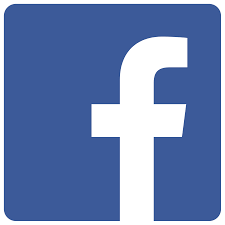 Facebook.com/VLAIO.be
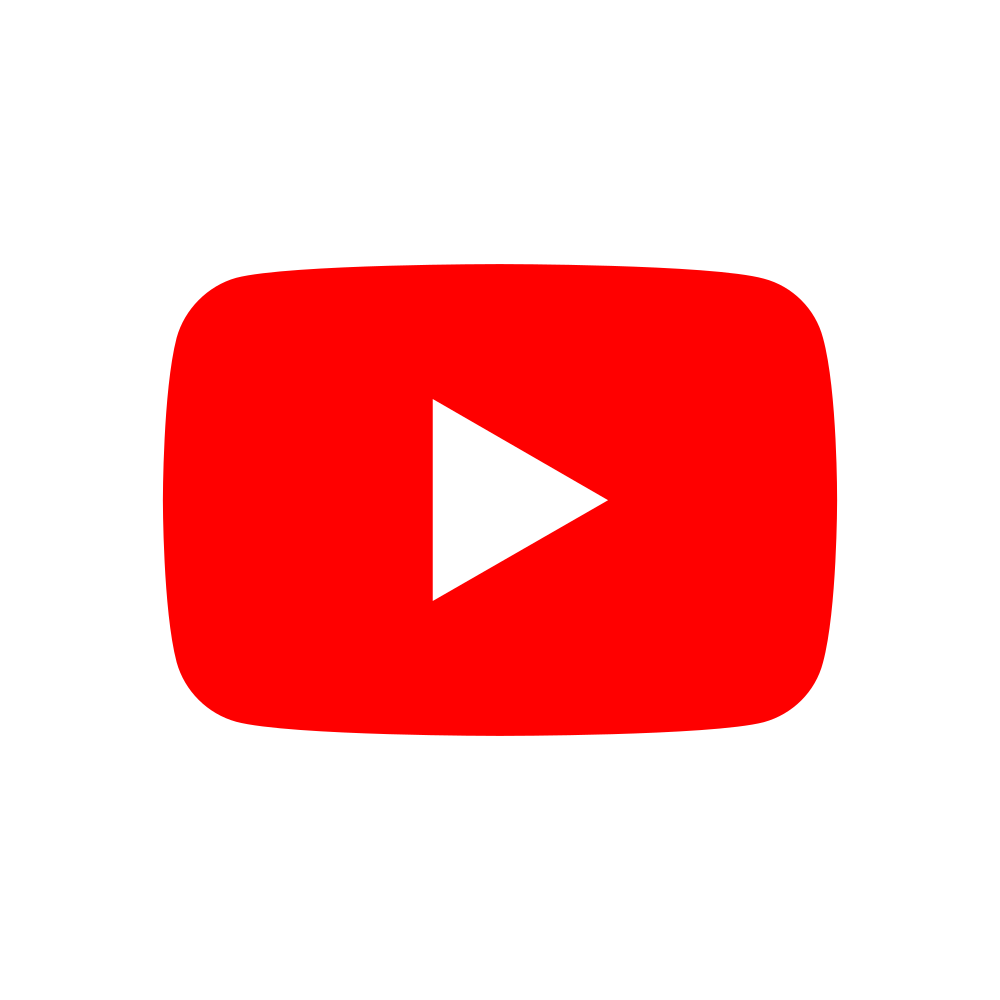 Youtube.com/c/AgentschapInnoverenOndernemen